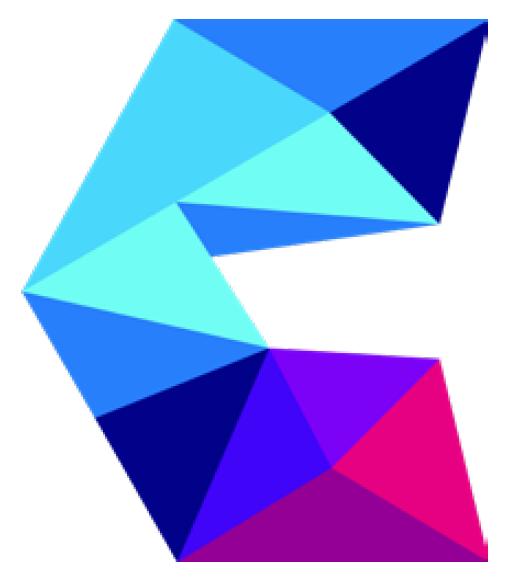 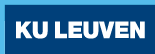 CLUSTER Steering Committee 
& SEEEP 12th Workshop

     22-25 October 2024
GRENOBLE
12/04/2024
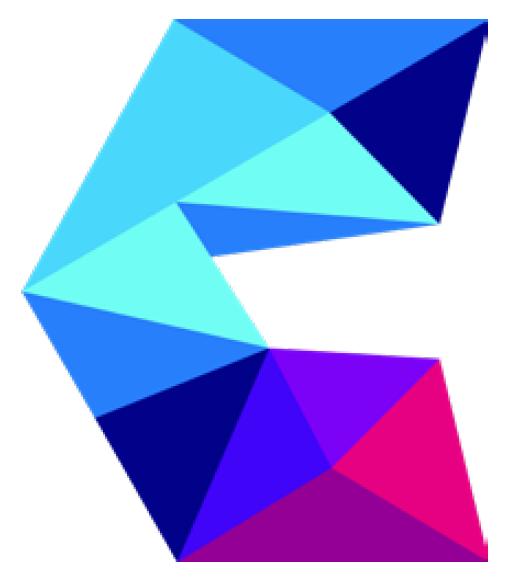 Provisional Agenda
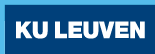 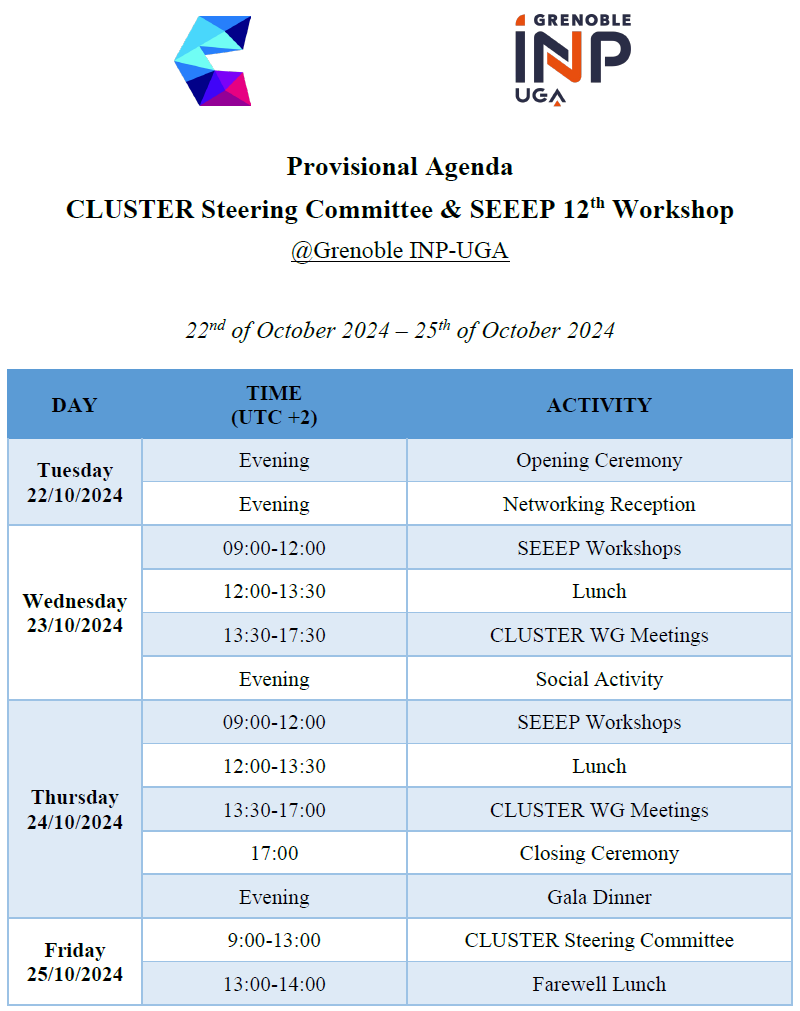 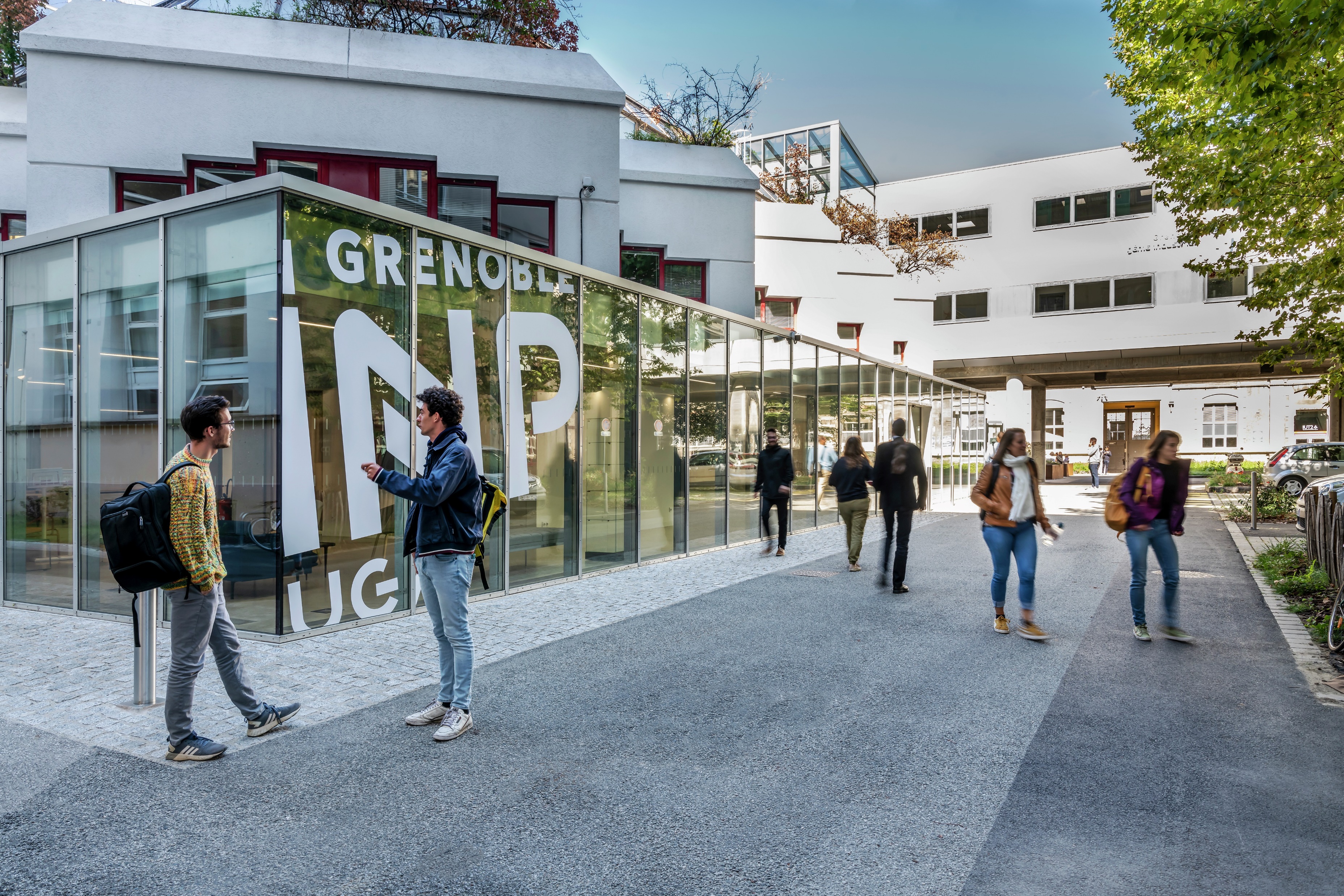 The detailed program will be released soon.

Registration will open in May.
Grenoble INP - UGA is delighted to host the upcoming CLUSTER & SEEEP event and look forward to welcoming you!
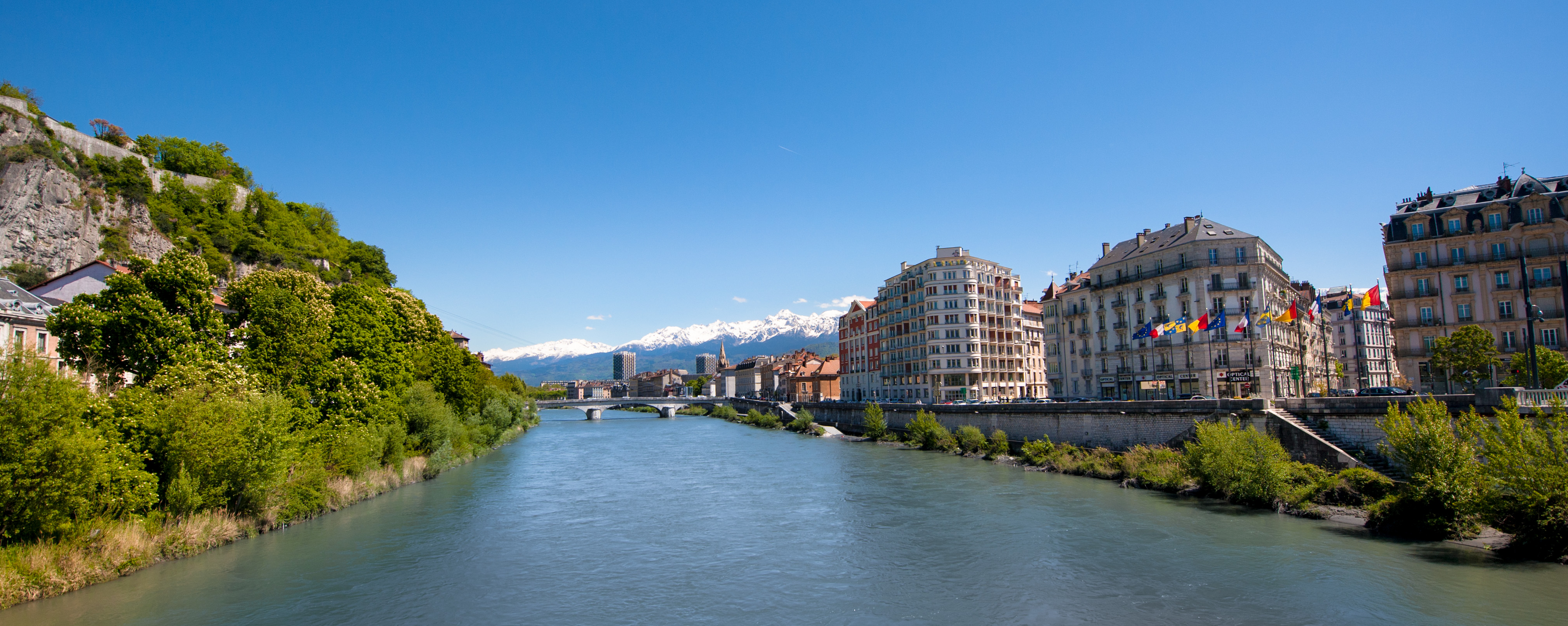 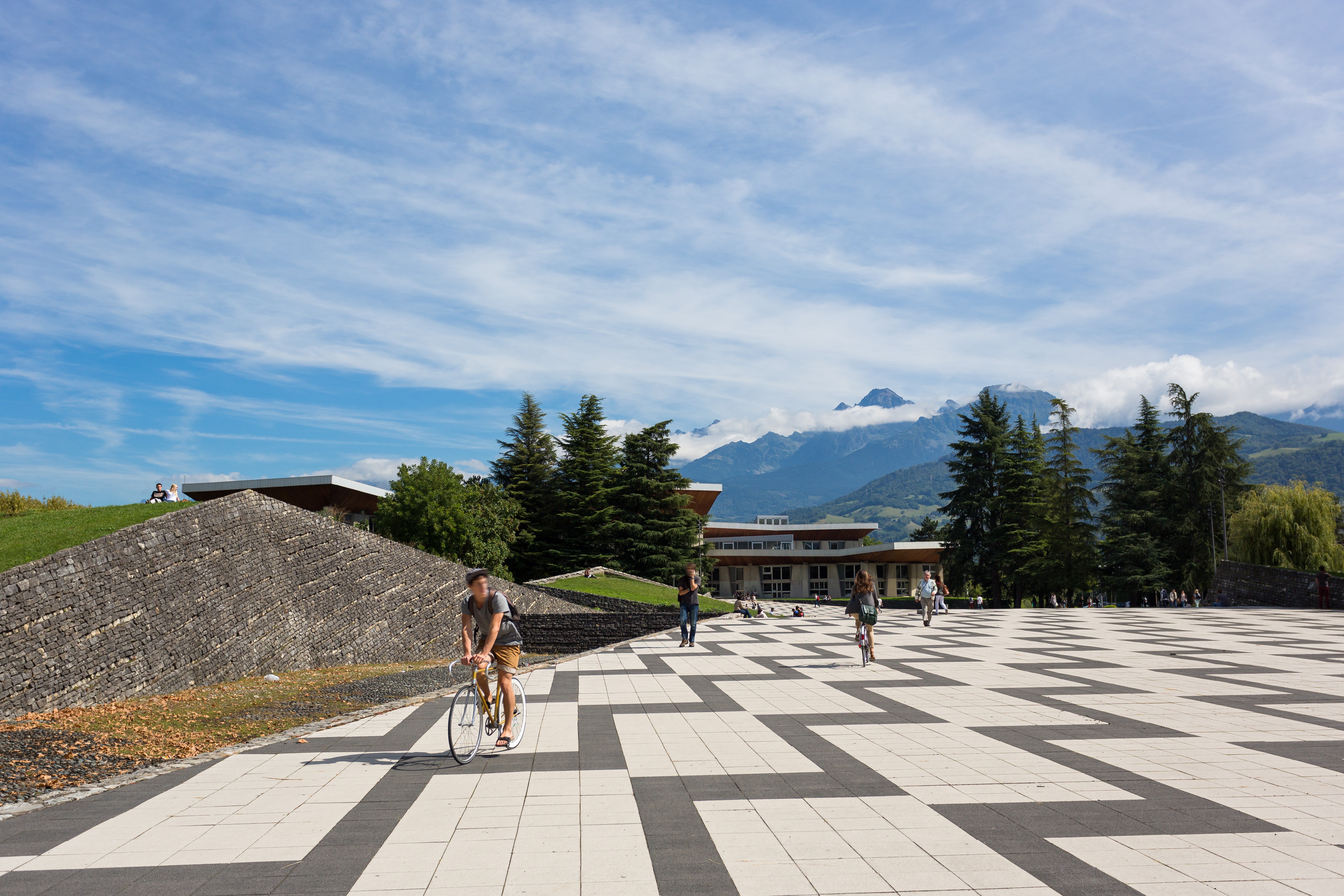 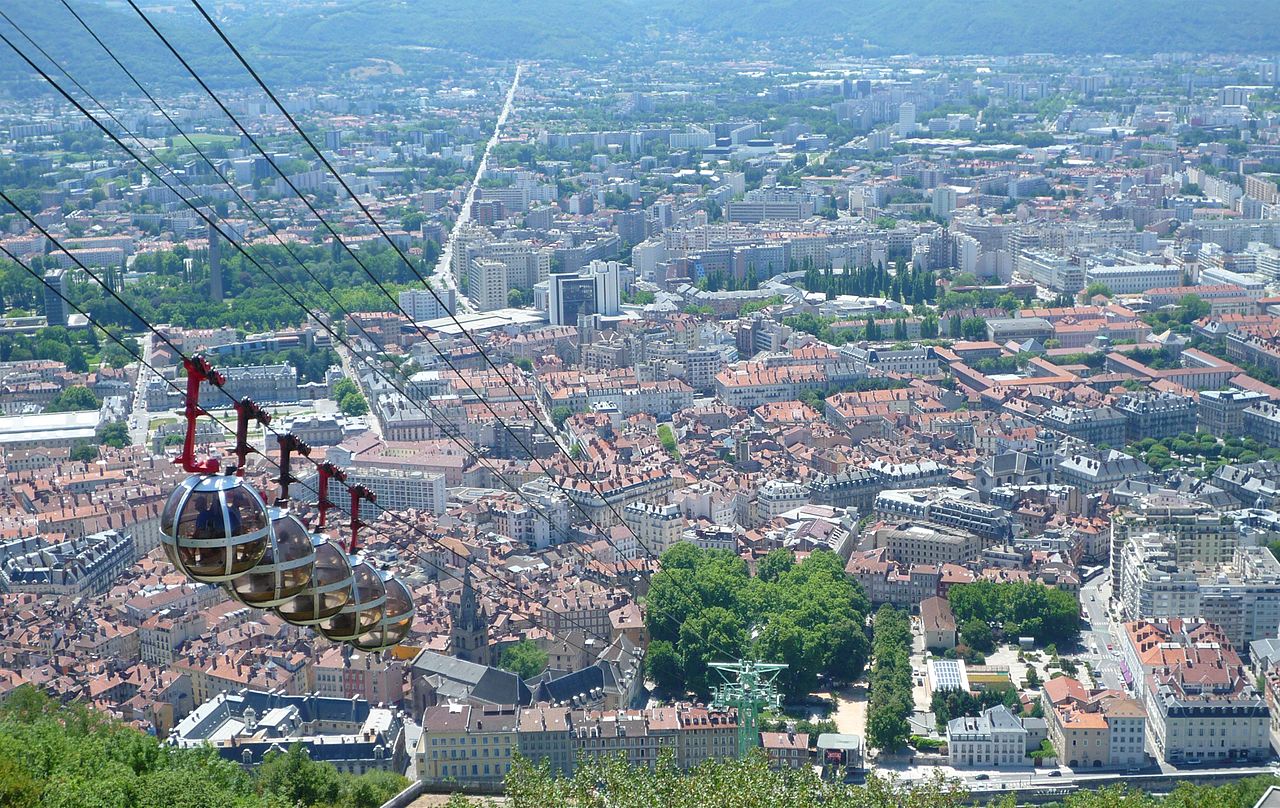 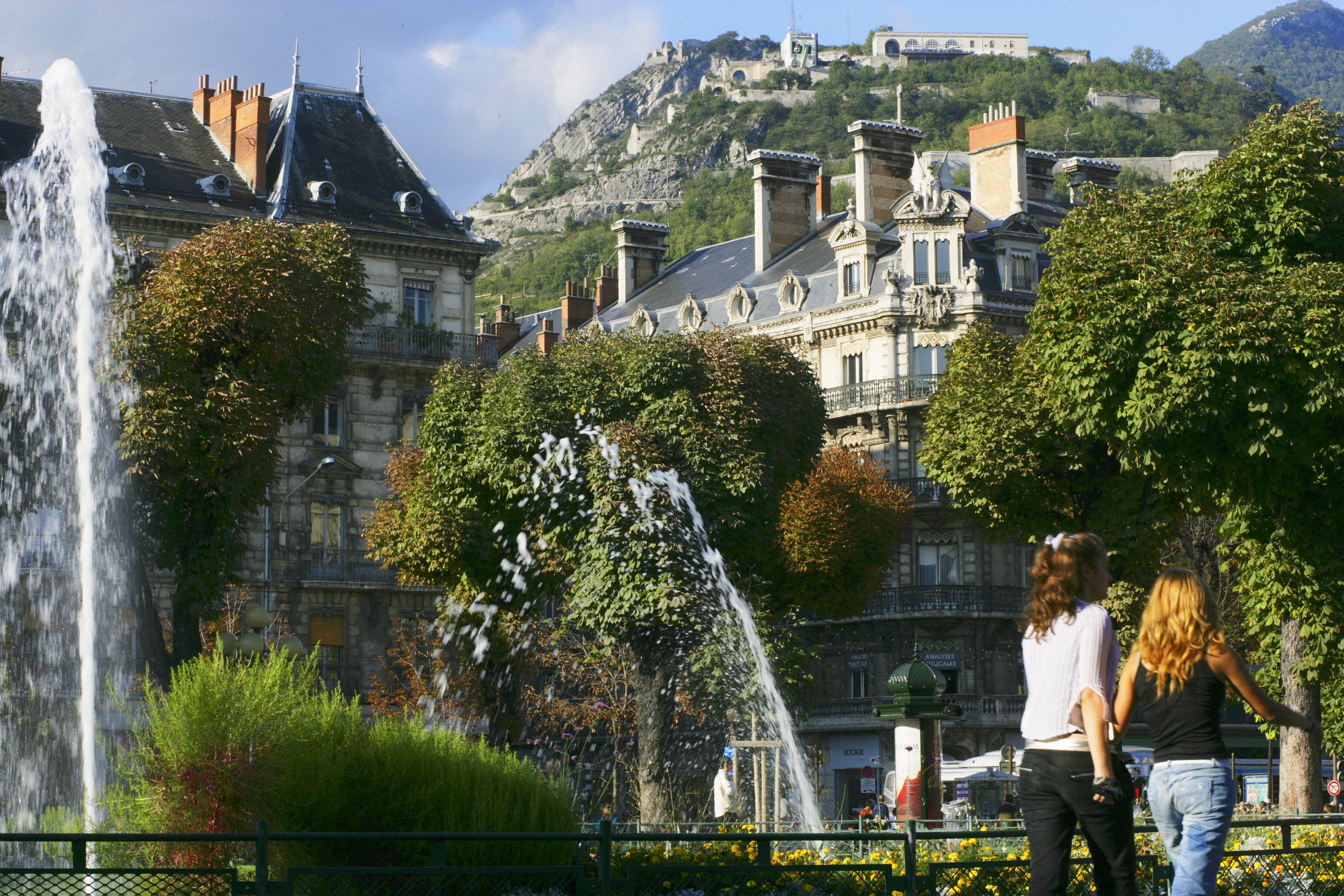